Erste Hilfe
Auffrischungskurs 8stündig
Name Lehrbeauftragte/r
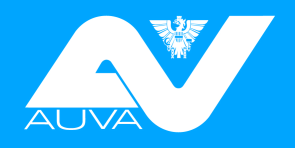 Inhalte des Kurses
Unfallverhütung
Grundlagen der Ersten Hilfe
Regloser Notfallpatient
Akute Notfälle
Wunden
Knochen- und Gelenksverletzungen
Das Rote Kreuz
2
Unfallverhütung – Schutzmaßnahmen
Technische (z. B. defekte Geräte ersetzen)
Unfallgefahren im Vorfeld beseitigen
Organisatorische (z. B. Herdschutzgitter montieren)
Mensch und Gefahr voneinander trennen
Persönliche (z. B. Schutzbrille verwenden)
Schutz gefährdeter Körperteile
Verhaltensmaßnahmen (z. B. Schulung durchführen)
3
Unfallverhütung
Freizeitunfallstatistik
Quelle: KfV, 2009
4
GRUNDLAGEN DER ERSTEN HILFE
Erste Hilfe ist einfach!
6
Rettungskette
7
Aufgaben des Ersthelfers
Ruhe bewahren
Gefahren erkennen, absichern
Lebensrettende Sofortmaßnahmen
Notruf
Wundversorgung
Basismaßnahmen
Psychologische Betreuung
8
Sicherheit – Gefahrenzone
Eigenschutz vor Fremdschutz
Absicherung der Unfallstelle
Falls möglich, Verletzte retten
Notruf durchführen

		G efahr erkennen
		A bsichern
		S pezialkräfte anfordern
9
Notruf
Nehmen Sie sich Zeit für den Notruf!
Antworten Sie auf die Fragen!
Folgen Sie unbedingt den Anweisungen der Leitstelle!

	Wo?	Freibad Haag/HausruckWas?	Platzwunde am Kopf nach SturzWie viele?	1 VerletzterWer?	Max Mustermann, 01234/678 90
10
Notrufnummern
122
112
144
133
11
Basismaßnahmen
12
Umdrehen
13
Lagerungen bei Bewusstsein
14
Notfallcheck
15
Wegziehen
16
Retten mit dem Rautekgriff 1/2
17
Retten mit dem Rautekgriff 2/2
18
REGLOSER NOTFALLPATIENT
Wenn ein Mensch reglos auf dem Boden liegt …
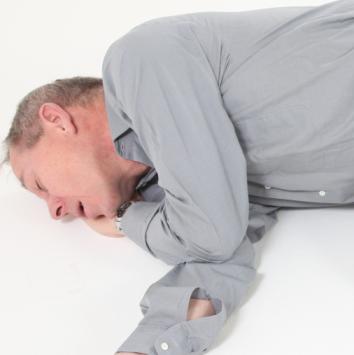 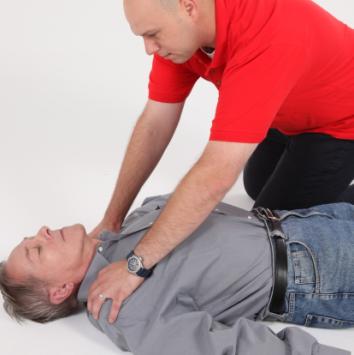 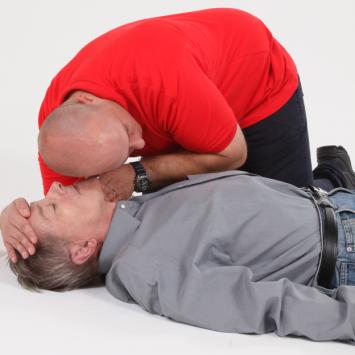 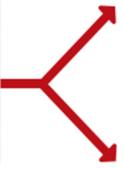 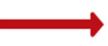 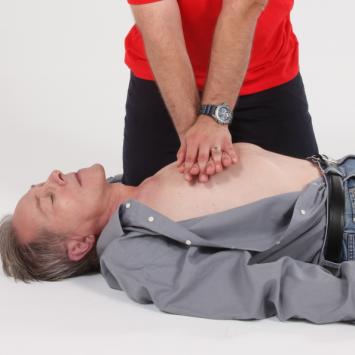 20
Bewusstlosigkeit
21
Stabile Seitenlage
22
Bewusstlosigkeit
Notfallcheck durchführen
Bei normaler Atmung zur Seite drehen
Notruf durchführen
Basismaßnahmen durchführen
23
Atem-Kreislauf-Stillstand
24
Herzdruckmassage
25
Beatmung
26
Defibrillation
27
Defibrillation
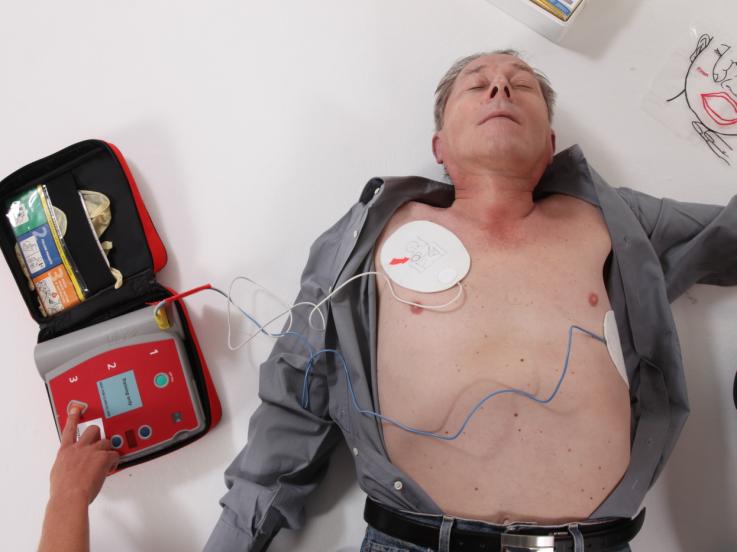 28
Atem-Kreislauf-Stillstand
Notfallcheck durchführen
Notruf wählen
30 Herzdruckmassagen und 2 Beatmungen
Den Anweisungen des Defibrillators folgen
29
AKUTE NOTFÄLLE
Herzinfarkt
31
Erste Hilfe bei Herzinfarkt
32
Herzinfarkt
Für Ruhe sorgen
Notruf durchführen
Erkrankten in angenehmer Position sitzen lassen
Erkrankten langsam und tief durchatmen lassen
Basismaßnahmen durchführen
33
Symptome Herzinfarkt
Schmerzen im Brustbereich, die in Bauch, Hals, Kiefer und Arme ausstrahlen können
Atemnot
Kaltschweißigkeit
Todesangst
34
Schlaganfall
35
Erste Hilfe bei Schlaganfall
36
Schlaganfall
Erkrankte beruhigen 
Notruf durchführen
Erkrankte hinlegen
Sich vergewissern, dass die Erkrankte gut atmen kann
Basismaßnahmen durchführen
37
Symptome Schlaganfall
Gefühlsstörungen
Lähmungen an einer Körperhälfte
Schwindel
Sprachstörungen
Sehstörungen
38
Unterzuckerung
39
Erste Hilfe bei Unterzuckerung
40
Unterzuckerung
Diabetiker hinsetzen lassen
Notruf durchführen
Zuckerhältiges zu trinken oder zu essen geben
Basismaßnahmen durchführen
41
Starke Blutung – Fingerdruck
42
Fingerdruck bei starker Blutung
43
Starke Blutung – Fingerdruck
Für Sicherheit sorgen
Verletzten hinsetzen oder hinlegen lassen
Verbandszeug und Handschuhe holen,Notruf wählen und  fest auf die Wunde drücken
Basismaßnahmen durchführen
44
Starke Blutung – Druckverband
45
Druckverband
46
Starke Blutung – Druckverband
Für Sicherheit sorgen
Verletzte hinsetzen oder hinlegen
Verbandszeug und Handschuhe holen,Notruf wählen und  fest auf die Wunde drücken
Druckverband anlegen
Basismaßnahmen durchführen
47
WUNDEN
KFZ-Verbandskasten lautÖNORM V5101
49
Pflasterverbände
50
Pflasterverband – zwischen den Fingern
51
Pflasterverband – am Ellbogen
52
Pflasterverband – auf der Fingerkuppe
53
Platzwunde am Kopf
54
Kopfverband mit Dreiecktuch
55
Platzwunde am Kopf
Verletzten hinsetzen und beruhigen
Verbandskasten holen
Keimfreie Wundauflage mit einem Dreiecktuch fixieren
Basismaßnahmen durchführen
56
Schnittwunde an der Hand
57
Handverband mit Dreiecktuch
58
Schnittwunde an der Hand
Maschinen ausschalten,Verletzte hinsetzen und beruhigen
Verbandskasten holen
Keimfreie Wundauflage mit einem Verband fixieren
Basismaßnahmen durchführen
59
Abschürfung am Knie
60
Knieverband mit Dreiecktuch
61
Abschürfung am Knie
Verletzten fragen, ob er außer der sichtbaren Wunde noch Schmerzen hat
Wunde mit sauberem, handwarmem Wasser ausspülen
Keimfreie Wundauflage mit Dreiecktuch fixieren
Basismaßnahmen durchführen
62
Verbrennung
63
Erste Hilfe bei Verbrennung
64
Verbrennung
Gefahrenzone beachten
Notruf wählen
Wunde mit handwarmem Wasser spülen – Kühlung stoppen, wenn der Verletzten kalt ist
Keimfreien Verband anlegen
Basismaßnahmen durchführen
65
Verätzung
66
Erste Hilfe bei Verätzung
67
Verätzung
Nicht mit der Flasche in Berührung kommen
Verletzte beruhigen
Notruf durchführen
Verätztes Auge mit klarem Wasser spülen
Verband über beide Augen anlegen
Basismaßnahmen durchführen
68
Verätzungen
Haut:
Durchtränkte Kleidung vorsichtig entfernen
Wunde 10–15 min mit Wasser spülen

Verdauungstrakt:
Mund gründlich mit Wasser ausspülen
Erbrechen nicht herbeiführen
Vergiftungsinformationszentrale (VIZ) – 01/406 43 43 anrufen
69
KNOCHEN- UND GELENKSVERLETZUNGEN
Armverletzung
71
Armtragetuch bei Arm-/Schulterverletzung
72
Armverletzung
Für eine bequeme Lagerung sorgen
Ruhigstellung mit Dreiecktuch durchführen
Schmuck entfernen und kühlende Umschläge auflegen
Basismaßnahmen durchführen
73
Beinverletzung
74
Beinverletzung
Für eine bequeme Lagerung sorgen – nach Schmerzen fragen
Ruhigstellung mit Decke oder Jacke durchführen
Schuhbänder und beengende Kleidung öffnen – bei Schwellung kühlende Umschläge auflegen
Basismaßnahmen durchführen
75
Verstauchung
76
Verstauchung
Verletzte auffordern, den betroffenen Körperteil zu schonen
Eis in Tücher einwickeln und auf die Schwellung legen
Das verletzte Bein erhöht lagern
Basismaßnahmen durchführen
77
DAS ROTE KREUZ
Das Österreichische Rote Kreuz
Rettungs- und Krankentransport
Blutspendedienst
Gesundheits- und Soziale Dienste
Katastrophenhilfe, Entwicklungszusammenarbeit
Aus-, Fort- und Weiterbildung
Suchdienst
Humanitäres Völkerrecht
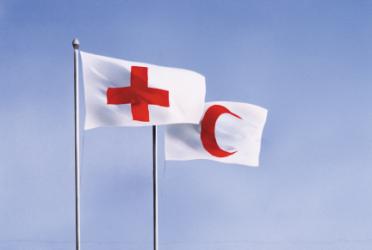 79